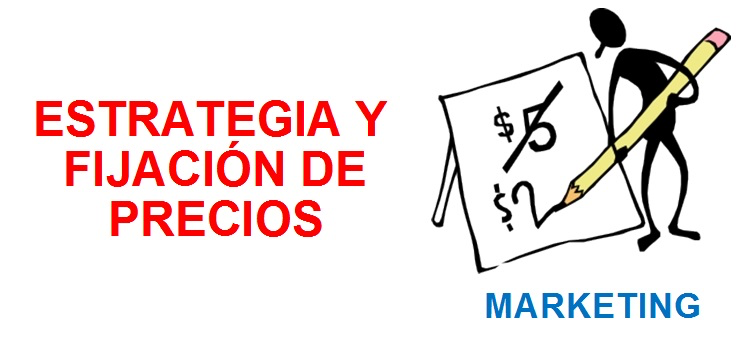 Qué es el precio
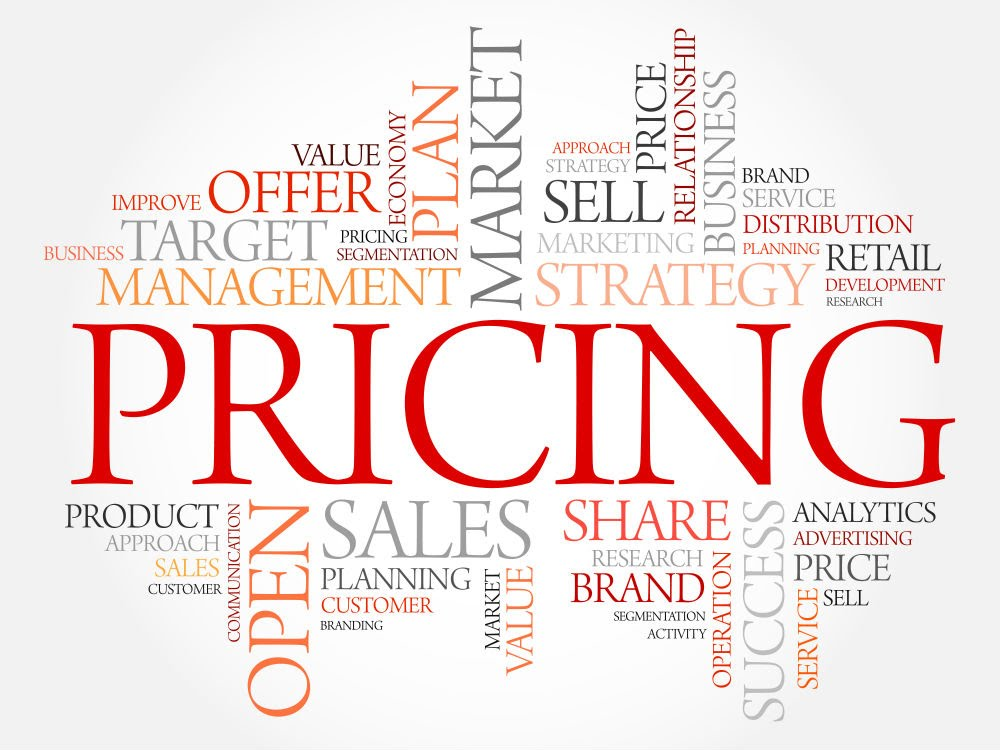 En el sentido más estricto, el precio es la cantidad de dinero que se cobra por un producto o servicio. 
En términos más amplios, un precio es la suma de los valores que los clientes dan a cambio de los beneficios de tener o usar el producto o servicio
Estrategia de precio
La clave para determinar el precio de un producto es entender el valor que los consumidores perciben de él
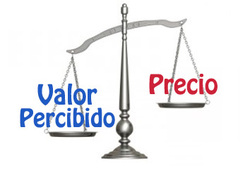 Valor
La fijación de precios basada en el valor utiliza las percepciones que tienen los compradores acerca del valor, no en los costos del vendedor, como clave para fijar un precio.
Objetivos de la asignación de precios
Orientados a las ganancias: 
Lograr una retribución meta 
Maximizar las utilidades 
Orientados a las ventas: 
Crecer  el volumen de ventas 
Mantener o acrecentar la participación de mercado 
Orientados al status quo 
Estabilizar los precios 
Hacer frente a la competencia
El precio es el único elemento de la mezcla de marketing que produce ingresos; todos los demás elementos representan costos. El precio también es uno de los elementos más flexibles de la mezcla de marketing
Importancia del precio
En algunas compañías, la asignación de precios de la administración se enfoca en el volumen de ventas. El objetivo de la asignación de precios puede consistir en incrementar el volumen de ventas o en mantener o acrecentar la participación de mercado de la empresa.
El precio de un producto es un factor importante que determina la demanda que el mercado hace de ese producto. El dinero entra en una organización a través de los precios. Es por eso que éste afecta a la posición competitiva de una empresa, a sus ingresos y a sus ganancias netas.
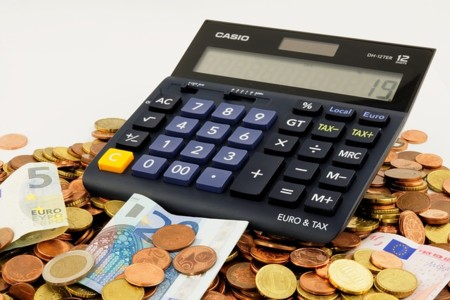 Factores de precios
Los tipos de costos fijos y variables. 
Los costos fijos(también conocidos como overhead) son costos que no varían con los niveles de producción o de ventas. 
Arriendo 
Servicios 
Empleados administrativos 
Los costos variables varían en proporción directa con el nivel de producción
Materias primas
Comisiones de ventas
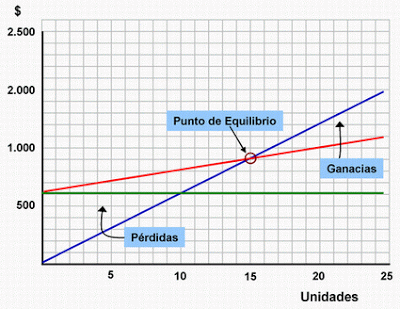 El método de fijación de precios más simple es la fijación de precios de costo más margen —sumar un margen de utilidad estándar al costo del producto
Ofrecer una combinación perfecta de calidad y buen servicio a un precio aceptable
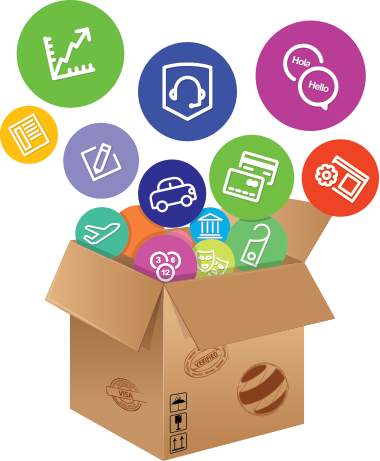 Fijación de precios de valor agregado   Vincular características y servicios de valor agregado a las ofertas para diferenciarlas y apoyar así precios más altos, en vez de recortar precios para igualar los de la competencia
Factores para determinar precios
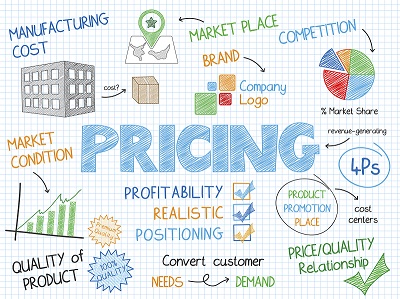 El Precio y el Marketing:
Las decisiones sobre precios constituyen una de las estrategias
centrales del Marketing, debido a:
El precio influye en el nivel de demanda y determina la actividad de la empresa.  Estudiar la elasticidad precio de la demanda.
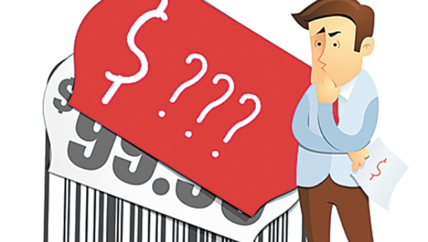 El precio determina la rentabilidad del Producto.
El precio induce a una comparación entre productos y marcas competidoras. Otorga alta visibilidad como elemento constitutivo del producto y genera mayor o menor fidelidad de los mismos.
Elasticidad precio de la demanda
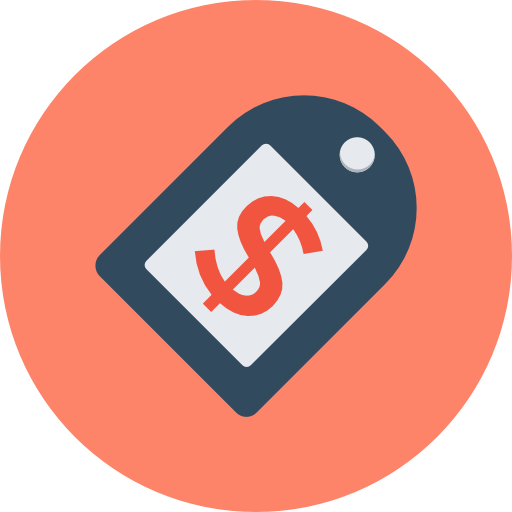 La elasticidad precio de la demanda mide el grado de respuesta de la cantidad demandada de un bien, ante el cambio en el precio de ese mismo bien. Se define como el cambio porcentual en la cantidad demandada dividido el cambio porcentual en el precio.
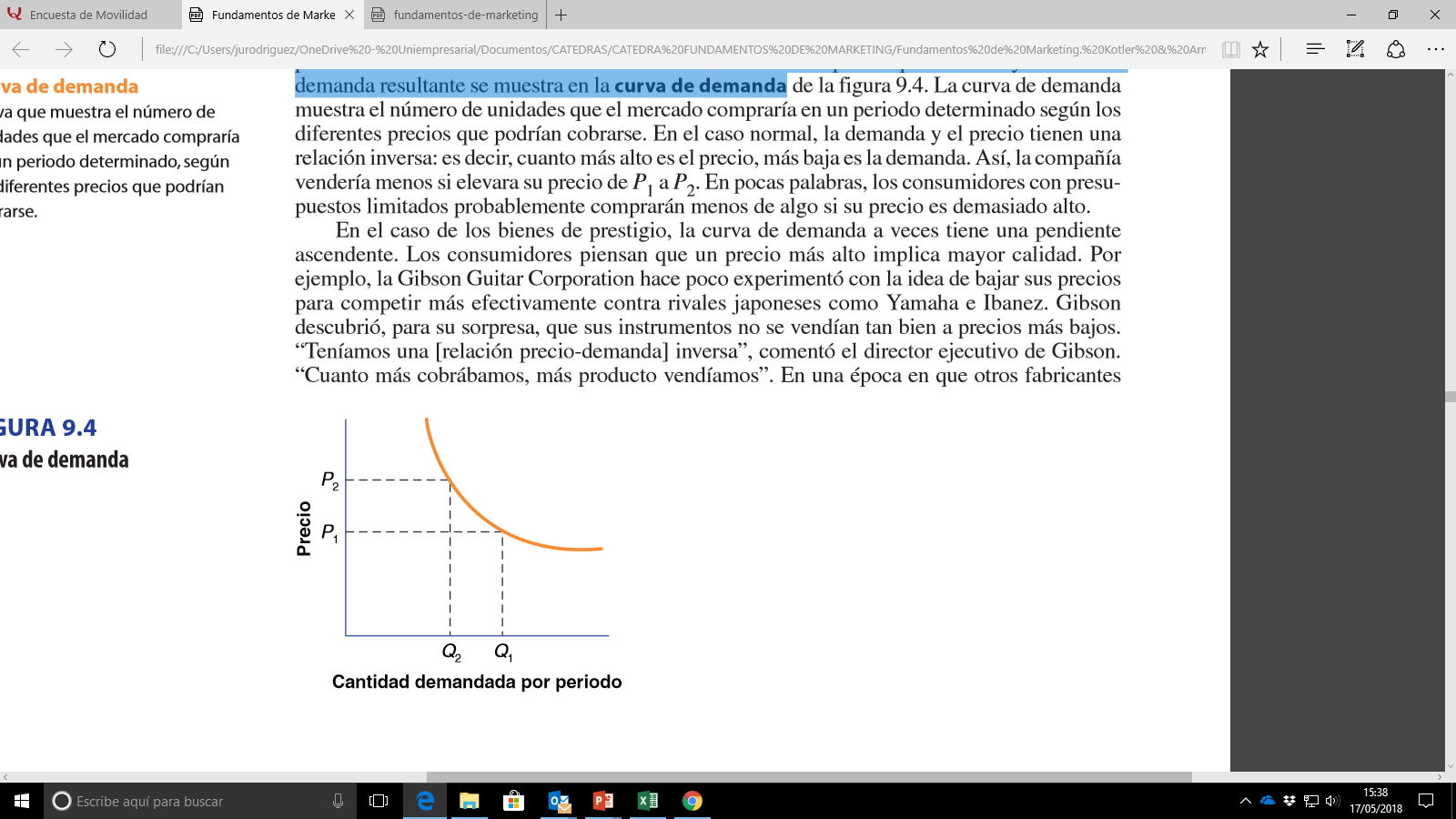 ¿Qué tanto responde la demanda a un cambio en el precio?
Si la demanda casi no varía con un pequeño cambio en el precio decimos que es inelástica. 
Si la demanda cambia mucho, es elástica.
Cada precio que la compañía podría cobrar producirá un nivel de demanda distinto. La relación entre el precio que se cobra y el nivel de demanda resultante se muestra en la curva de demanda.
Tipos de mercados
Los economistas reconocen cuatro tipos de mercados, cada uno de los cuales presenta un reto distinto en cuanto a fijación de precios.
El Precio y el Marketing:
El precio influye en la percepción del producto, por lo cual tiene incidencia en el posicionamiento de la marca.
Desde el punto de vista del Marketing :
“ El precio es un elemento de comunicación entre
la Empresa y su Mercado “
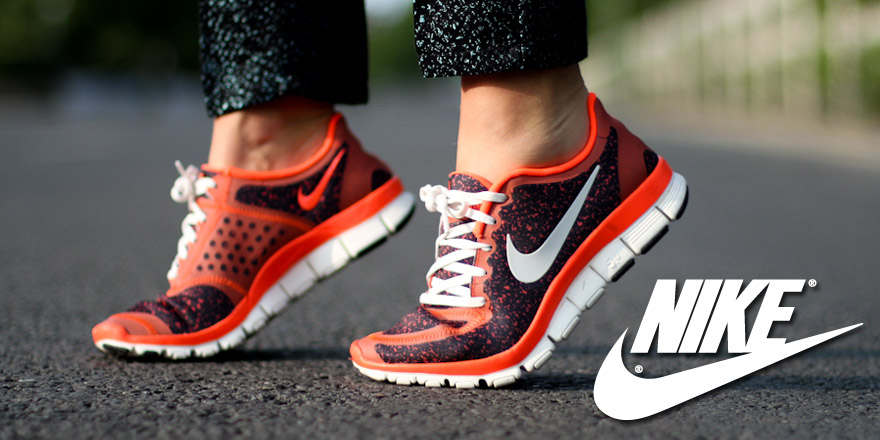 Elementos que inciden en el precio
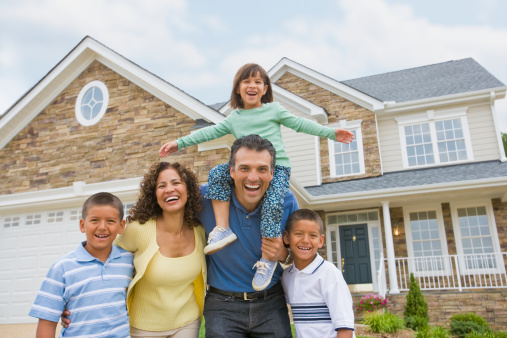 Relación costo beneficio
Determinación de precios
Percepciones de valor por parte del cliente
Otras consideraciones internas y externas
Costos del producto
Precio Máximo 
No hay demanda 
Por arriba
 de este precio
Estrategia de marketing, objetivos y mezcla
Naturaleza del mercado y demanda 
Estrategias y precios de los competidores
Precio Mínimo 
No hay ganancias por debajo de este precio
Fuente: Fundamentos de Marketing de Kotler
Factores para determinar precios
El precio de un producto depende del ciclo de vida por el cual va atravesando el producto es decir su  precio variara según se encuentre en la etapa de introducción crecimiento, madurez o declive. 
Pero es mucho más complicado cuando el producto que lanzara a compañía  es innovador es decir algo un producto nuevo, para esto existen dos  estrategias las cuales son:

Fijación de precios por descremado.
Fijación de precio para penetrar en el mercado.
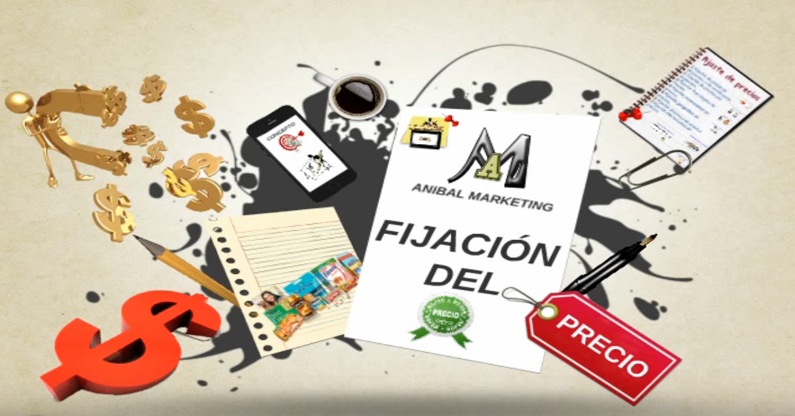 Precios por descremado
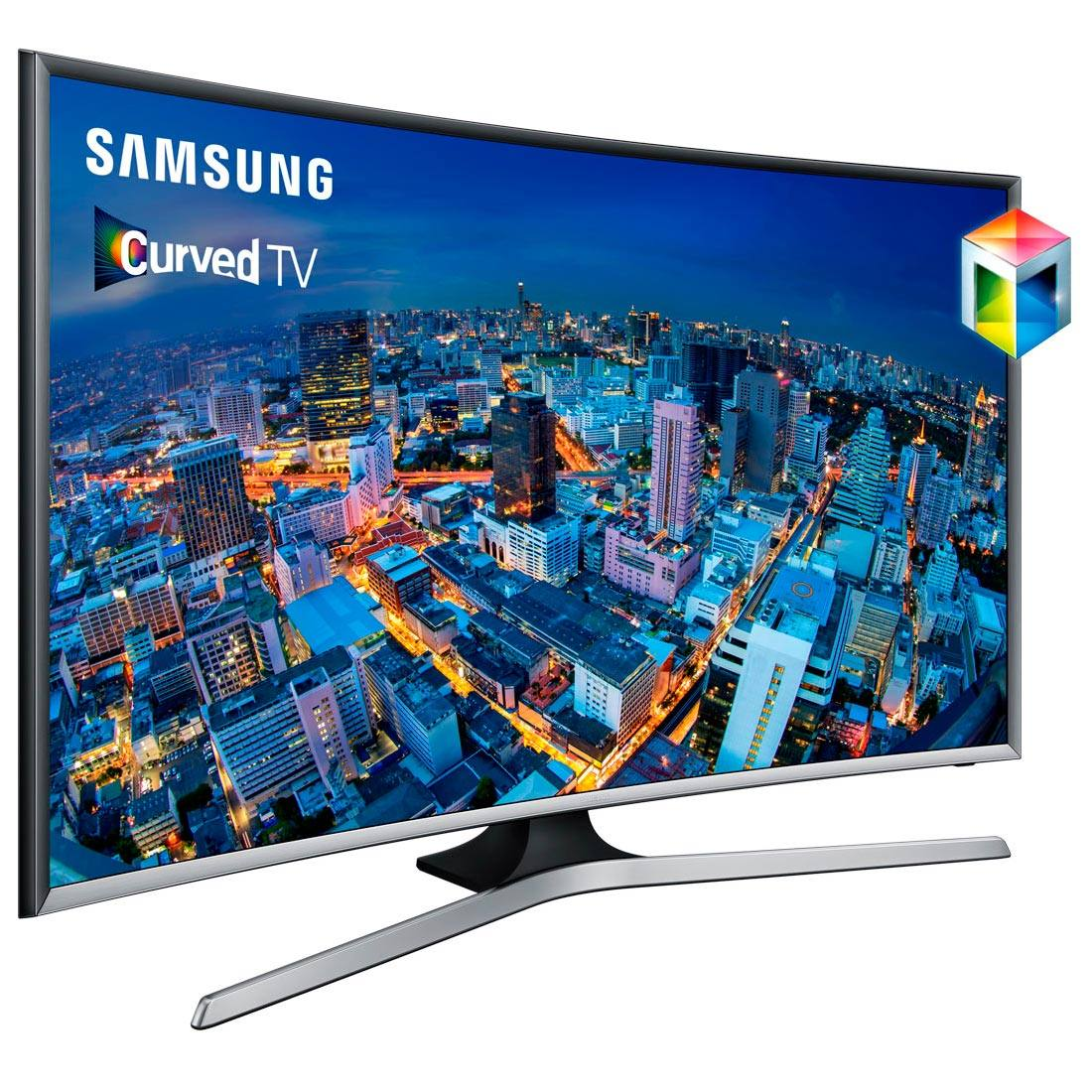 Muchas compañías que inventan productos nuevos inicialmente establecen precios altos para “descremar” las ganancias capa por capa del mercado. Samsumg  utiliza con frecuencia esta estrategia, llamada fijación de precios por descremado
FIJACIÓN DE PRECIOS PARA PENETRAR EN EL MERCADO
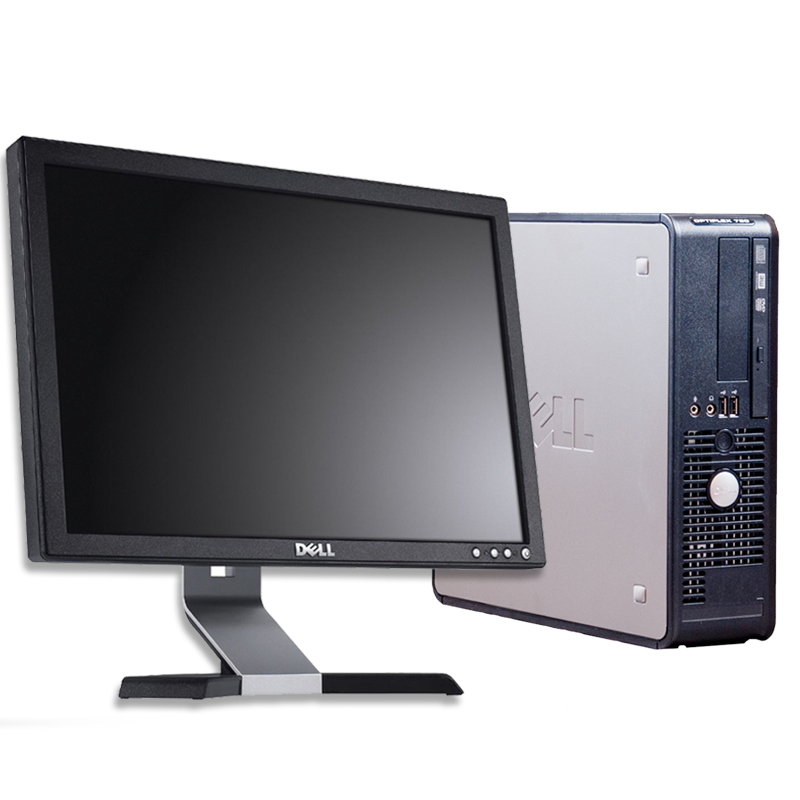 E n lugar de fijar un precio inicial alto para dividir en capas segmentos del mercado pequeños pero rentables, algunas compañías utilizan la fijación de precios para penetrar en el mercado. 
Fijan un precio bajo inicial con el fin de penetrar en el mercado de manera rápida y profunda
Atraer a un gran número de compradores en muy poco tiempo y conseguir una participación de mercado importante
El elevado volumen de ventas hace que los costos bajen, y esto permite a la compañía bajar sus precios todavía más.
Dell la usó para entrar en el mercado de computadoras personales al vender productos de alta calidad a través de canales directos de más bajo costo
FIJACIÓN DE PRECIOS PARA LÍNEA DE PRODUCTOS
Las compañías desarrollan, por lo regular, líneas de productos en lugar de productos individuales.
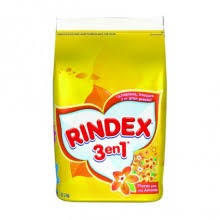 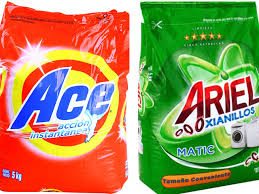 FIJACIÓN DE PRECIOS PARA PRODUCTO OPCIONAL
Muchas compañías utilizan la fijación de precios para producto opcional al ofrecer productos opcionales o accesorios junto con su producto principal
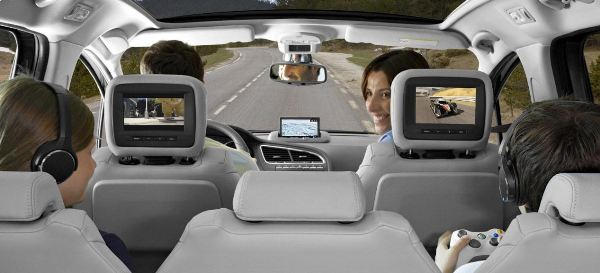 FIJACIÓN DE PRECIOS PARA PRODUCTO CAUTIVO
Las compañías que fabrican artículos que se tienen que usar junto con un producto principal utilizan la fijación de precios para producto cautivo. 
Algunos ejemplos son las cuchillas para afeitar, los juegos de video, y los cartuchos de tinta y toner para impresora
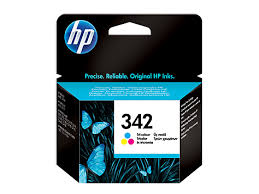 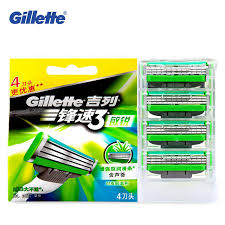 Precios cautivos
En el caso de los servicios, la estrategia se conoce como fijación de precios en dos partes. El precio del servicio se desglosa en una cuota fija más una tarifa de consumo variable
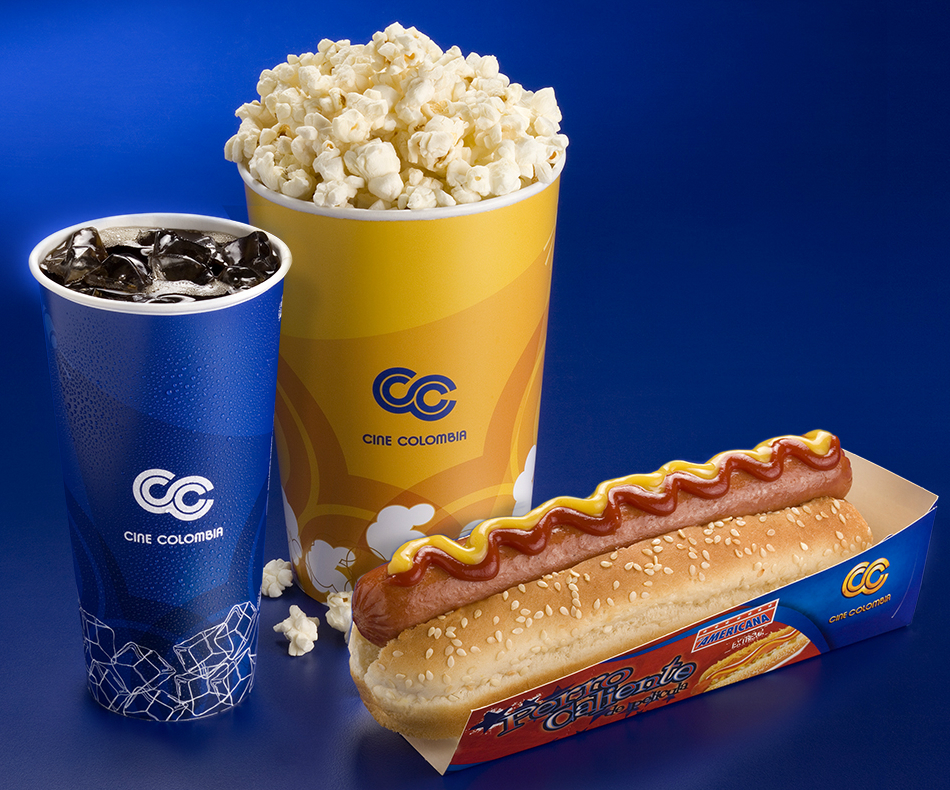 Los cines cobran la entrada y generan ganancias adicionales por las concesiones. Las compañías de telefonía celular cobran una tarifa por el plan de llamadas básico, y luego cobran por los minutos que sobrepasen el número de llamadas incluidas en el plan
FIJACIÓN DE PRECIOS PARA PAQUETE DE PRODUCTOS o COMBOS
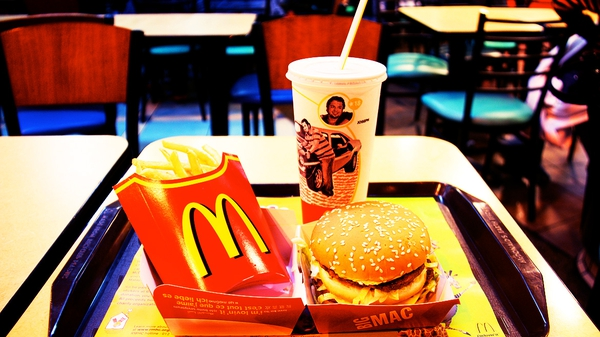 cuando usan la fijación de precios para paquete de productos, las compañías combinan varios productos y ofrecen el paquete a un precio reducido
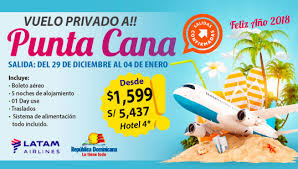 FIJACIÓN DE PRECIOS DE DESCUENTO Y COMPENSACIÓN
La mayor parte de las compañías ajusta su precio básico para recompensar a los clientes por ciertas respuestas, como pagar anticipadamente sus facturas, comprar grandes cantidades o comprar fuera de temporada. Estos ajustes en el precio, llamados descuentos y compensaciones, pueden asumir múltiples formas.
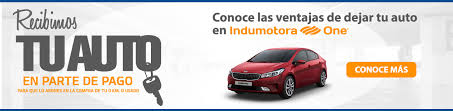 Las compensaciones son otro tipo de reducción con respecto al precio de lista. Por ejemplo, las compensaciones a cambio son reducciones en el precio que se otorgan a quienes entregan un artículo viejo al comprar uno nuevo
FIJACIÓN DE PRECIOS SEGMENTADA
Las compañías a menudo ajustan sus precios básicos al considerar las diferencias entre clientes, productos, y lugares. En la fijación de precios segmentada, la compañía vende un producto o servicio a dos o más precios, aunque la diferencia en los precios no se basa en diferencias en los costos.
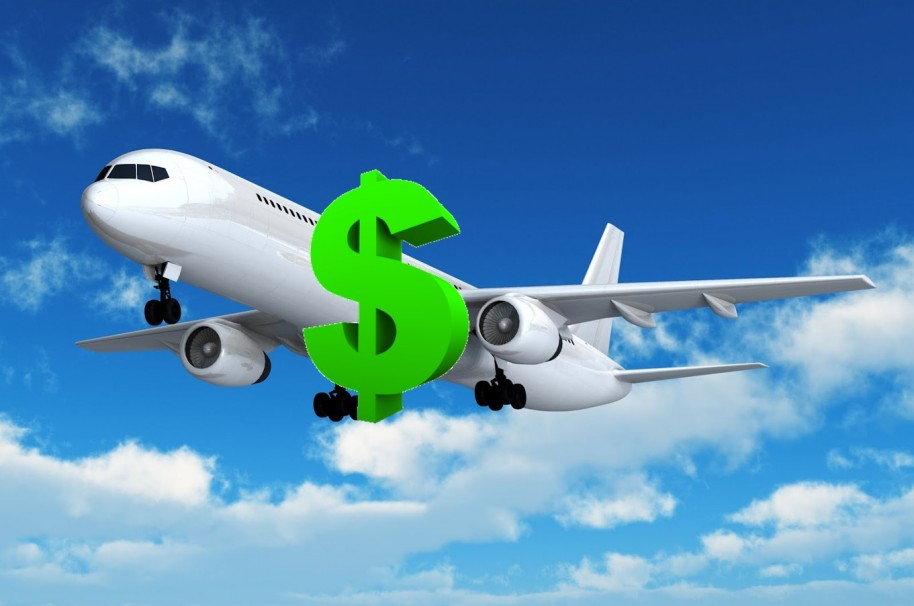 “las compañías venderán el producto adecuado a los consumidores adecuados en el tiempo adecuado por el precio adecuado”
FIJACIÓN DE PRECIOS PSICOLÓGICA
El precio dice algo acerca del producto. Por ejemplo, muchos consumidores utilizan al precio para juzgar la calidad. Un frasco de perfume de 100 dólares tal vez sólo contenga producto con un costo de 3 dólares, pero algunas personas están dispuestas a pagar los 100 dólares porque este precio indica algo especial
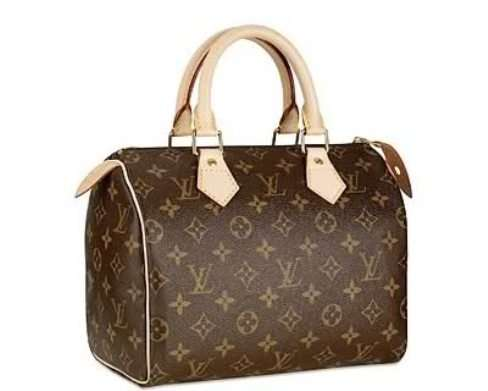 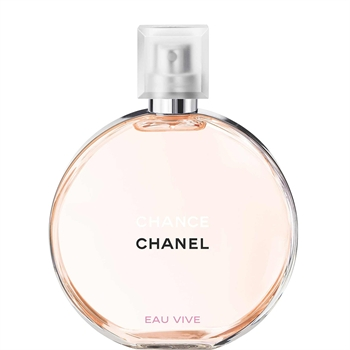 Los consumidores normalmente perciben a los productos de precio más alto como de mejor calidad
FIJACIÓN DE PRECIOS PROMOCIONAL
Con la fijación de precios promocional, las compañías asignan temporalmente a sus productos precios ubicados por debajo del precio de lista, y a veces incluso por debajo del costo, para crear emoción y urgencia por la compra
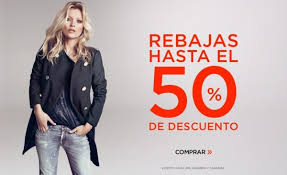 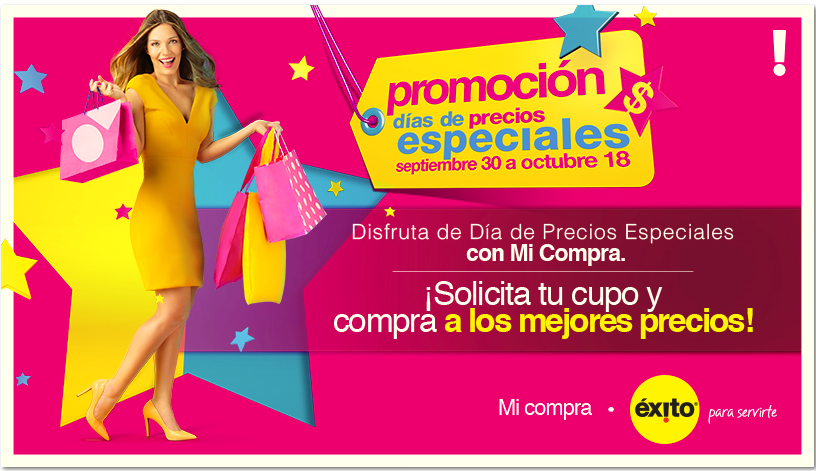 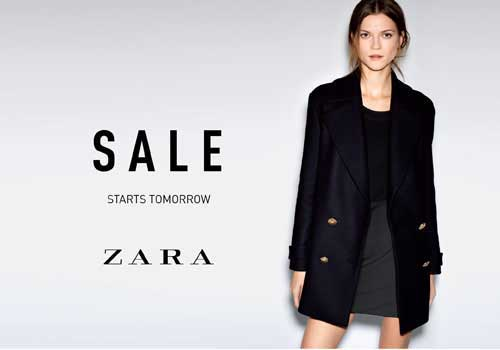 FIJACIÓN DE PRECIOS GEOGRÁFICA
L as compañías también deben decidir qué precios cobrarán por sus productos a los clientes situados en diferentes partes del país o del mundo
Depende de distancias
Fletes 
Segmentos de compra
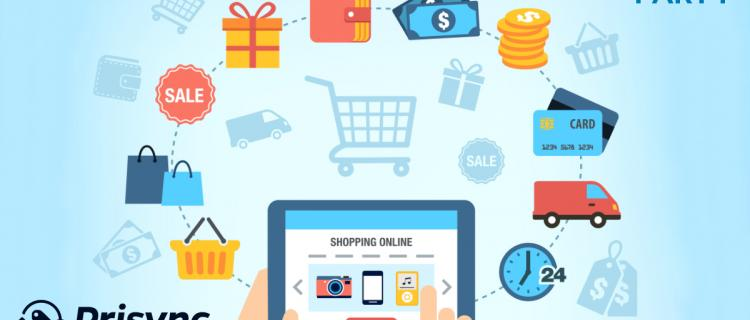 FIJACIÓN DE PRECIOS DINÁMICA
Usando la fijación de precios dinámica, ajustan los precios continuamente para satisfacer las necesidades y características de clientes y situaciones individuales
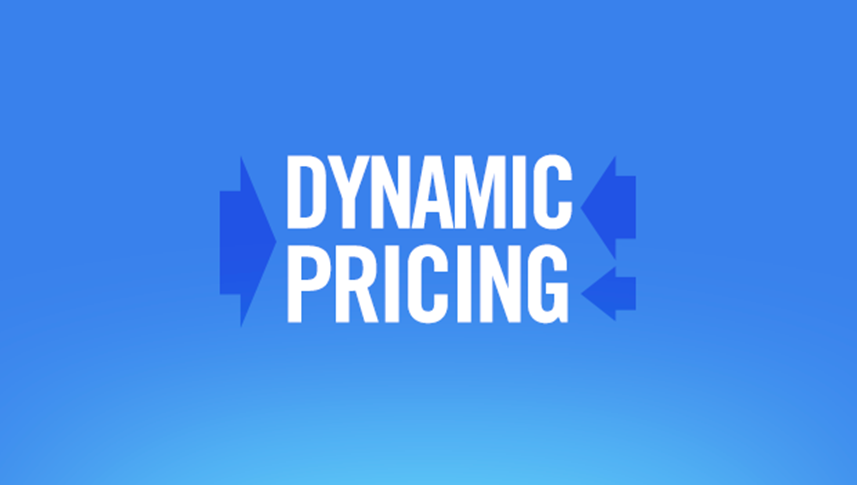 FIJACIÓN DE PRECIOS INTERNACIONAL
Las compañías que venden internacionalmente sus productos deben decidir qué precios cobrarán en los diferentes países donde operarán.
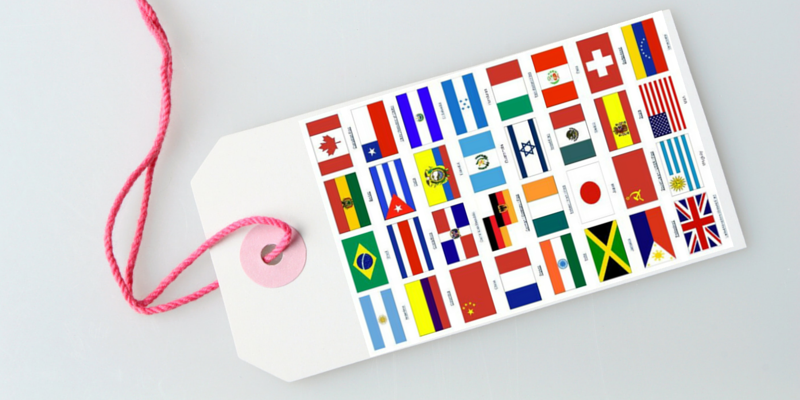 Precio
Calidad del producto
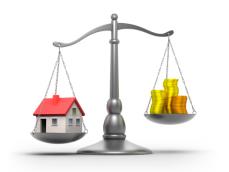 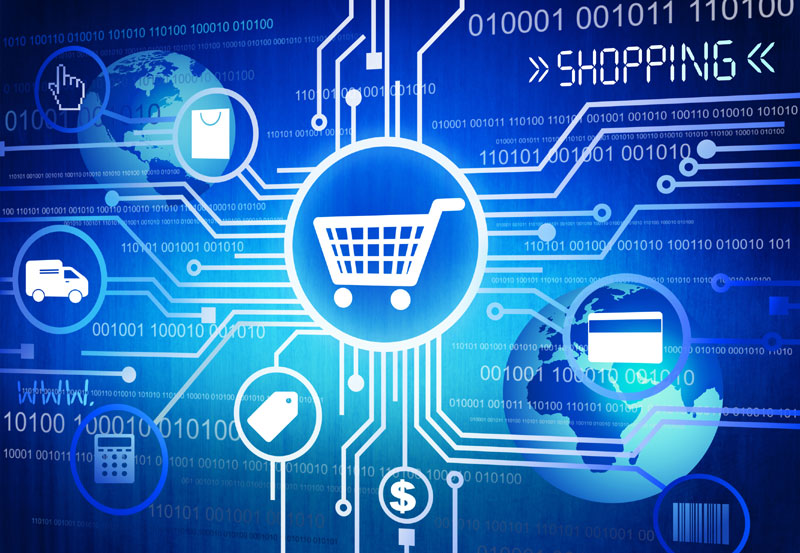 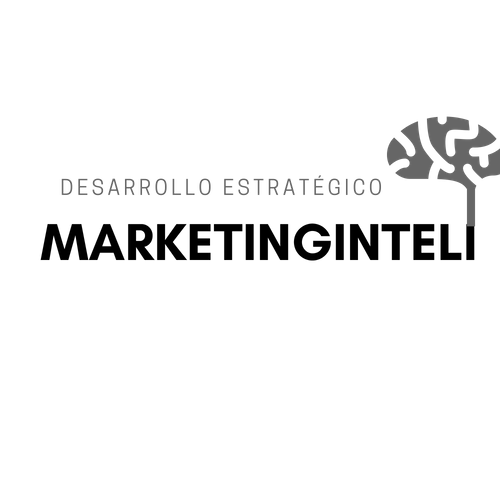 Los Canales de Distribución
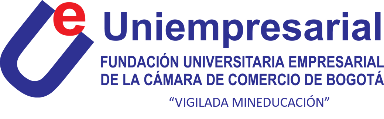 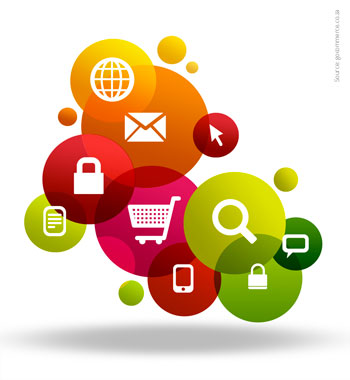 La producción y entrega de un producto o servicio a los compradores requiere crear relaciones no solamente con los clientes, sino también con proveedores y revendedores clave en la cadena de suministro de la compañía
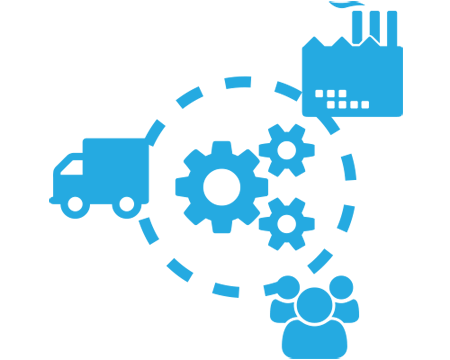 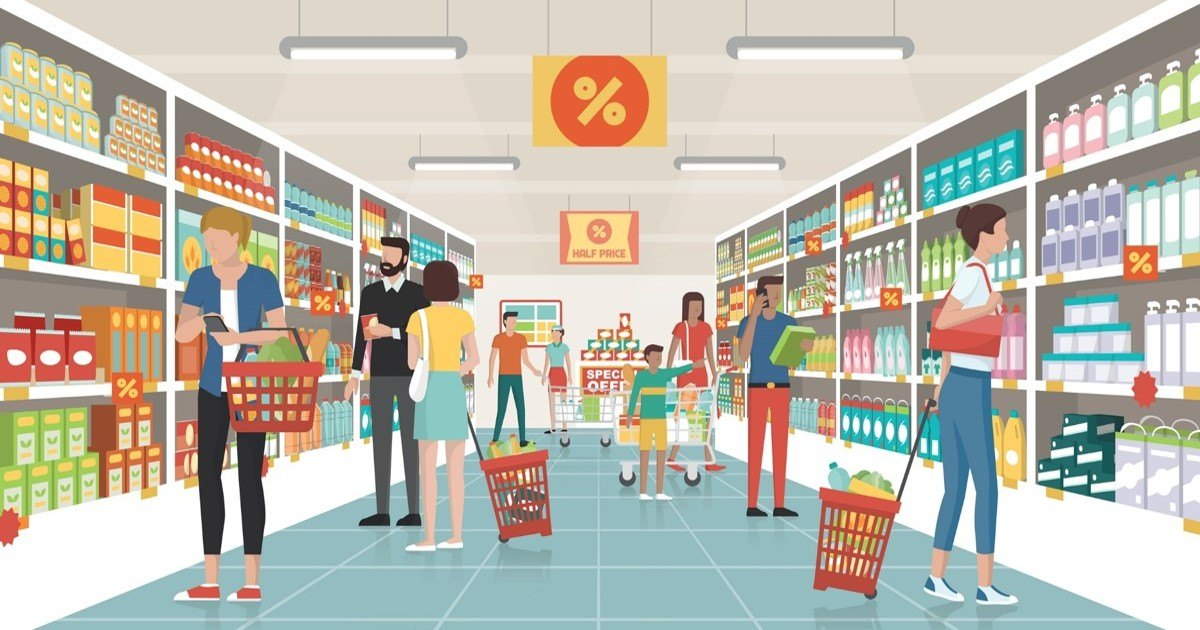 Concepto de Canales de Distribución
Son los cauces a través de los cuales se colocan los productos o servicios en manos del cliente final o consumidor.
 Es una estructura formada por productores, distribuidores y detallistas, mediante los cuales el producto o servicio se comercializa.
Conjunto de actividades destinadas a acercar de la manera más eficaz el producto desde el fabricante al consumidor final.
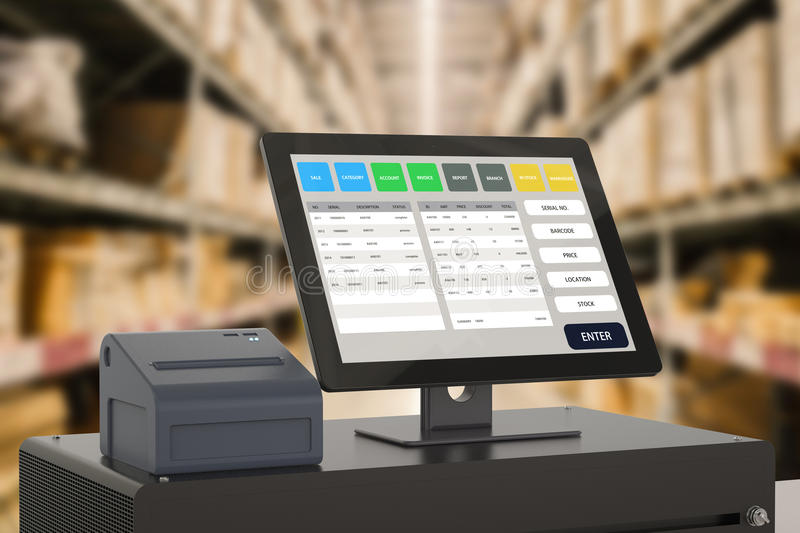 Tipos de Canales
Canal directo: El proveedor entra en contacto directo con el usuario, frecuente en productos agrícolas o por parte de empresas como  AVON 
Indirectos: Existen intermediarios entre el proveedor y el usuarios o consumidor final
Cadena de distribución
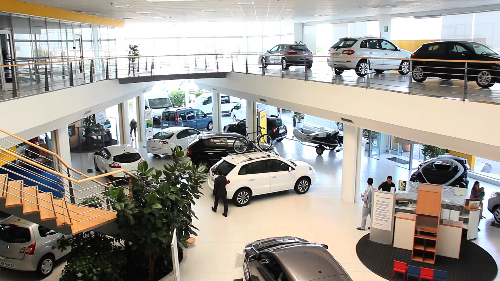 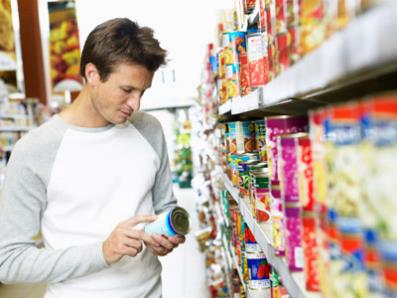 Depende de gran manera del tipo de empresa o de negocio 
Consumo masivo
Productos de alto valor 
Servicios
Servicios especializados 
Productos Industriales
Distribución Internacional
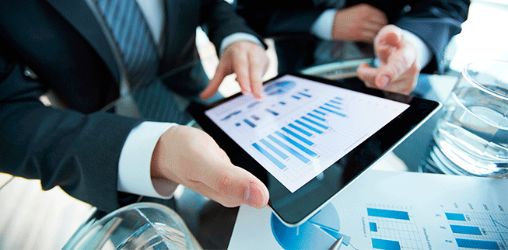 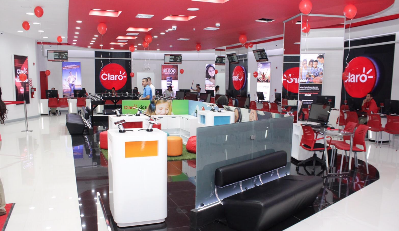 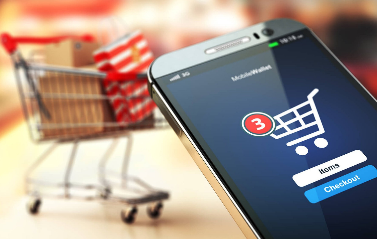 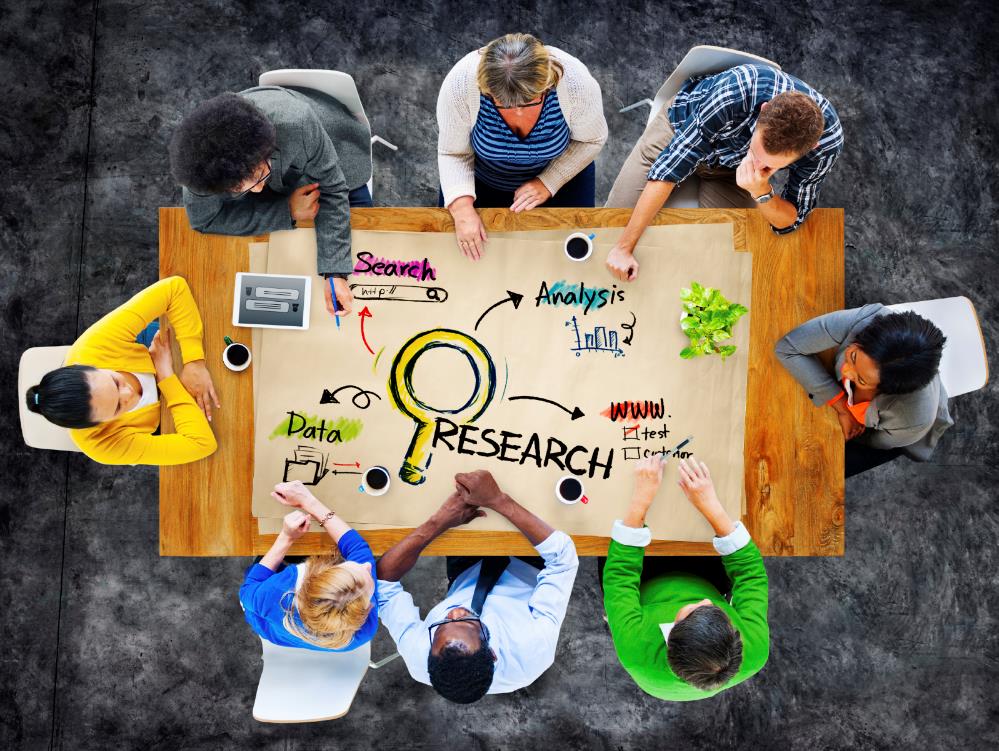 Claves en las políticas de distribución
La elección del canal de distribución condiciona el marketing 
El cliente es multicanal
Productos de consumo masivo
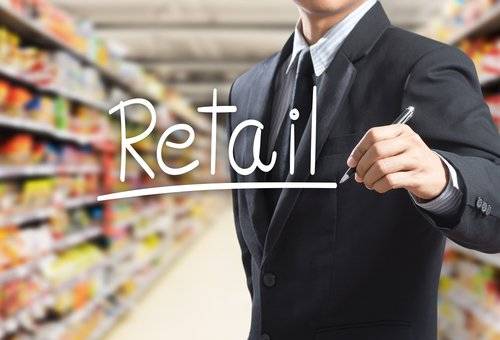 Canal Moderno
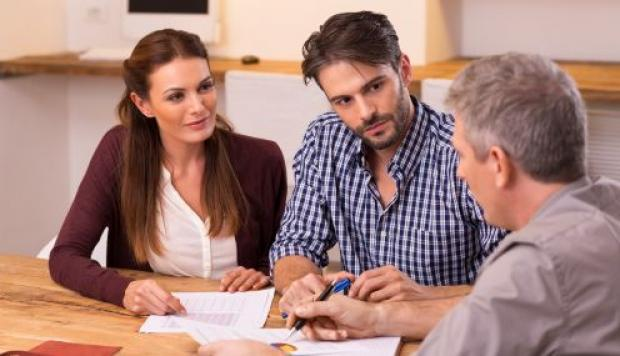 Tipos de canales
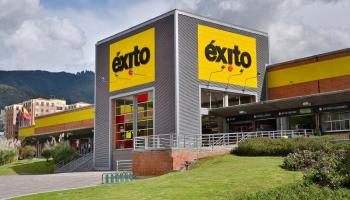 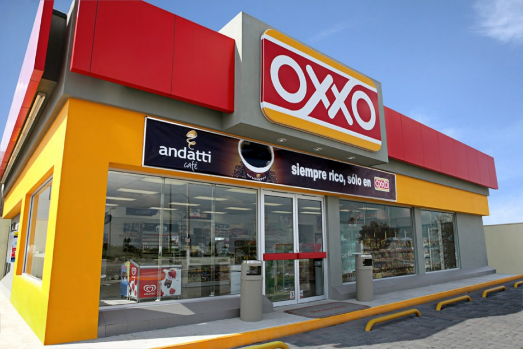 Mayoristas: Hacen la venta al por mayor 
Detallistas: Ponen los productos en manos del consumidor
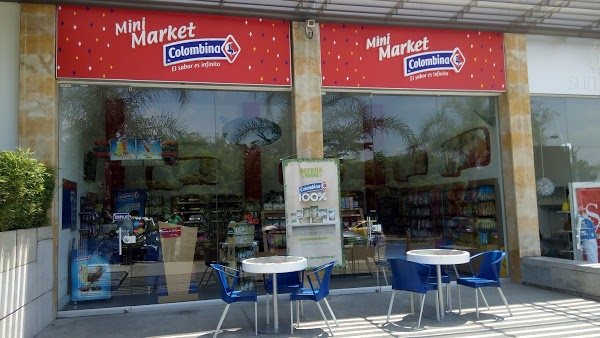 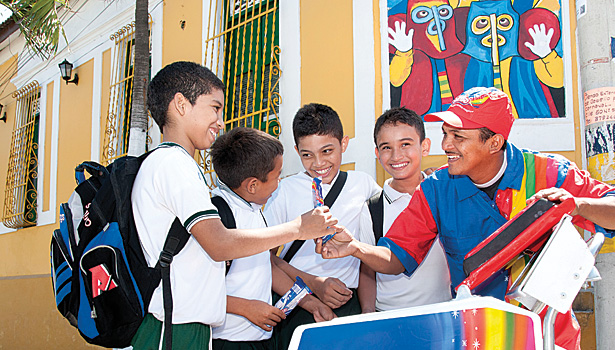 Tipos de Canales / Mayoristas
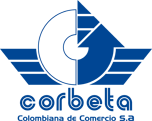 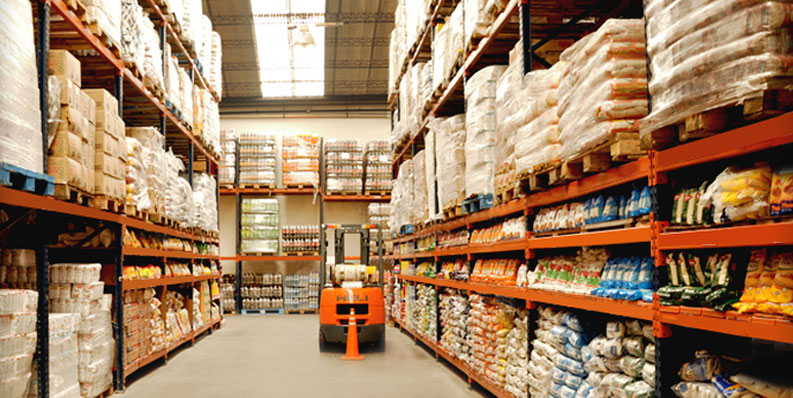 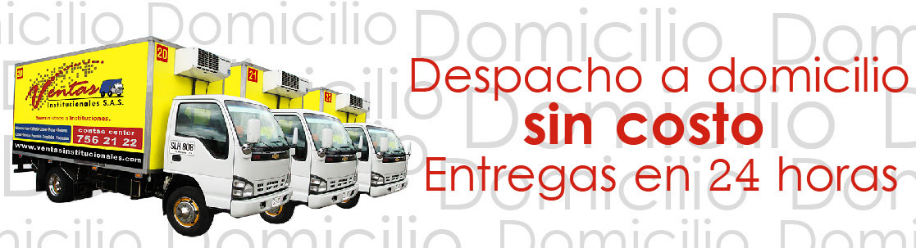 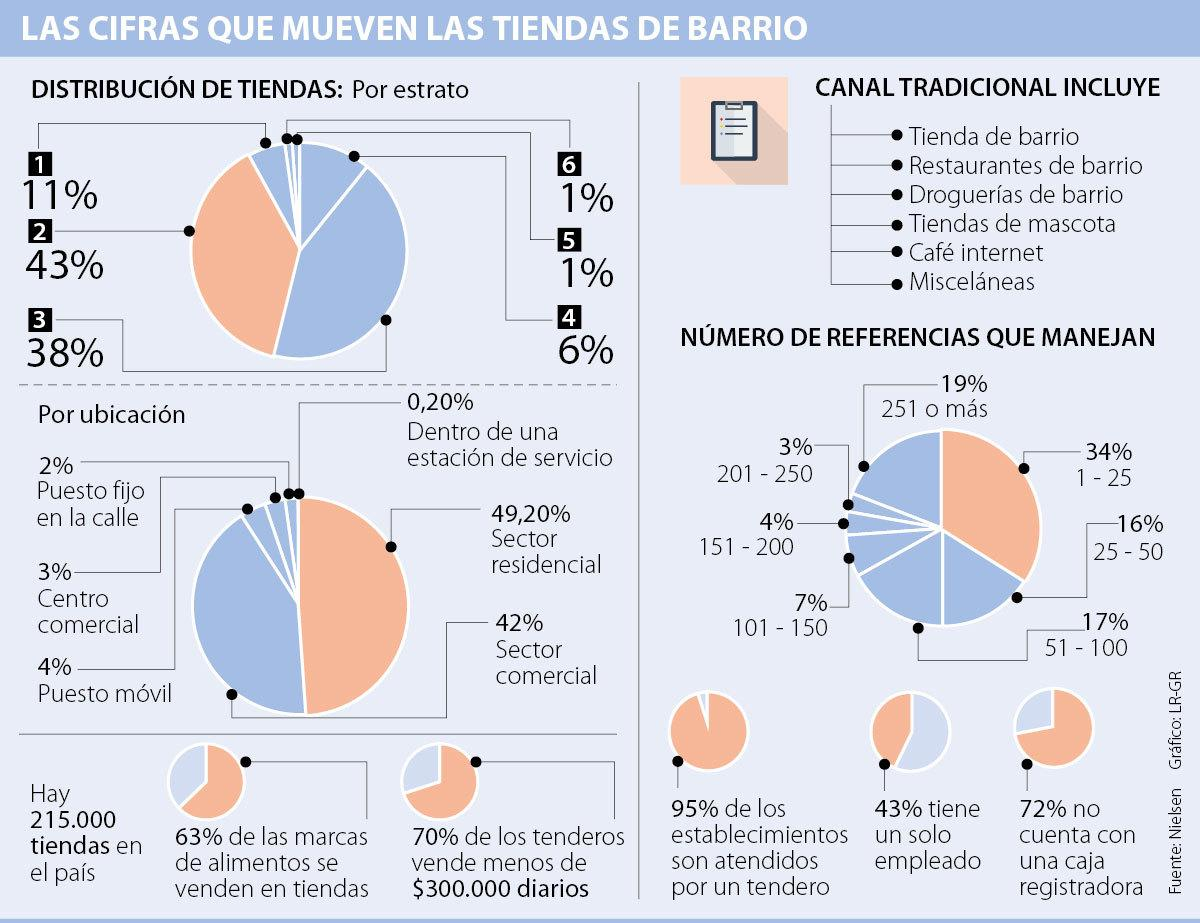 La tienda de barrio la protagonista en los estratos bajos
Tipos de canales / de valor agregado
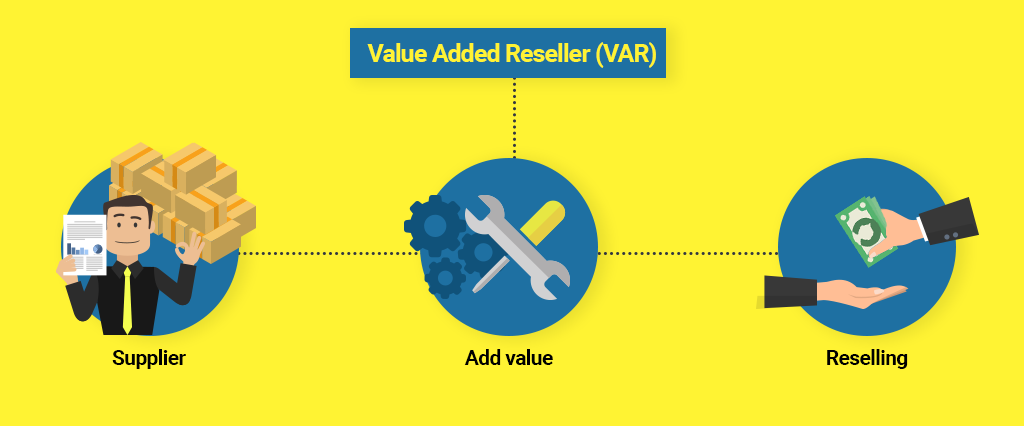 Tipos de canales / Consultores
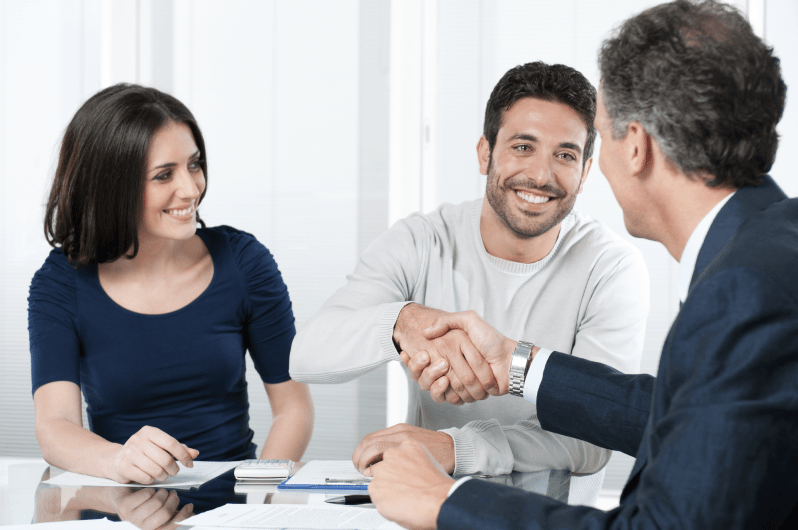 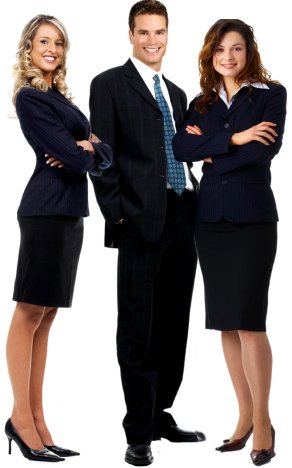 Tipos de canales /agentes
Agentes de ventas, representantes de la firma 
Básicamente puede externalizar su equipo de ventas para una industria en particular si así lo desea. 
Un "representante del fabricante" es una empresa que vende productos de diferentes fabricantes a un grupo de clientes similares en un territorio específico. Por lo general, no llevan inventario; funcionan como un representante de ventas normal y ganan comisiones cuando hacen un pedido con usted para un cliente en su territorio
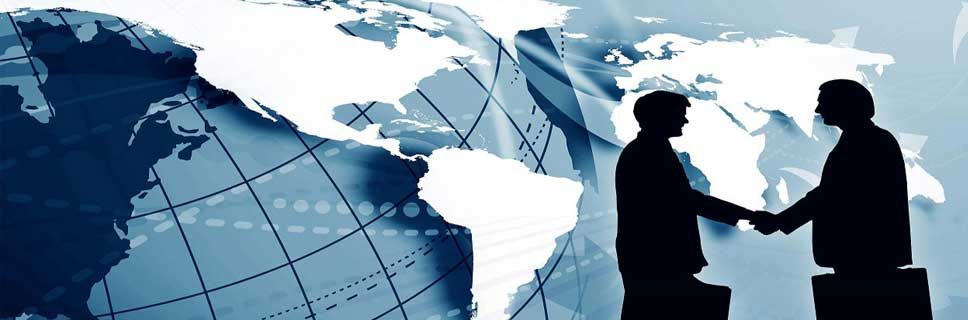 Tipos de canales / Dealer/ Comerciante
Una compañía o persona que compra inventario de un fabricante o distribuidor y luego lo revende a un usuario final. Un distribuidor puede vender a través de un espacio comercial, un catálogo, un sitio web o a través de un equipo de ventas que llama a clientes potenciales
Tipos de canales / Retail
Canal Moderno
Canal Tradicional
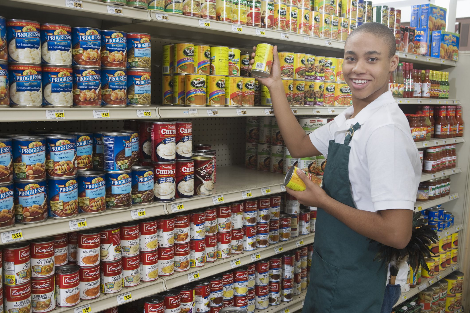 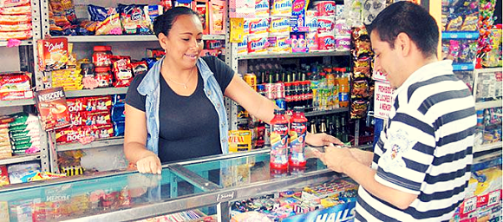 Canal Virtual
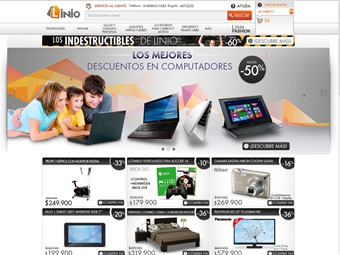 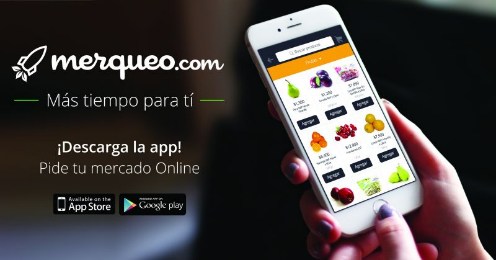 Tipos de canales / Retail
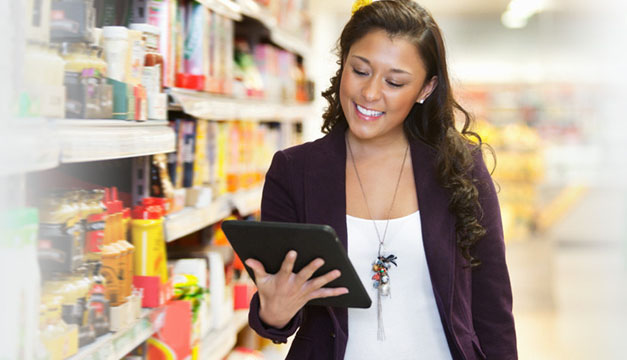 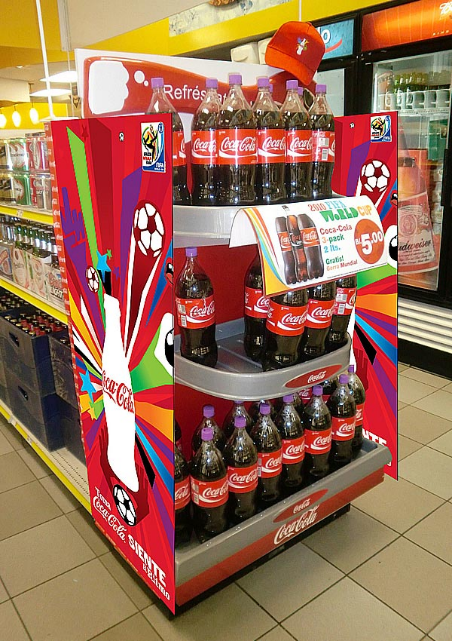 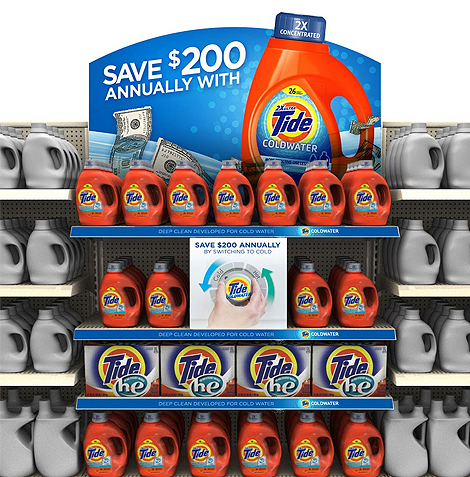 Tipos de canales / Internet / e-commerce
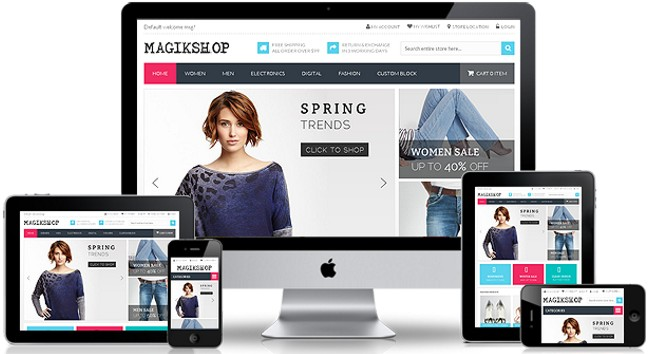 Tipos de canales / Ventas por catálogo
Vendes directamente a tus usuarios finales y compran en un catálogo. Los pedidos típicos de catálogo se realizan a través del teléfono o el fax, por lo que necesitará un departamento para tomar pedidos.
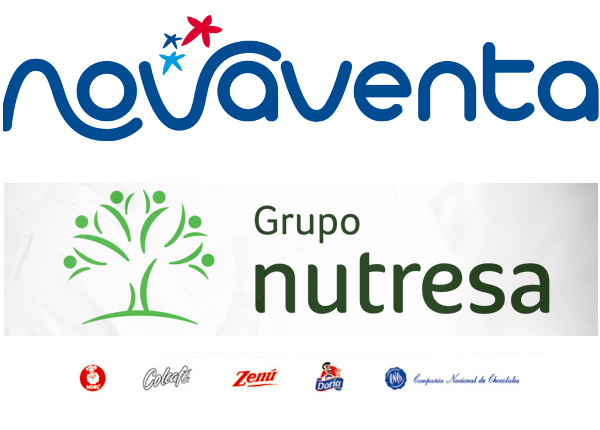 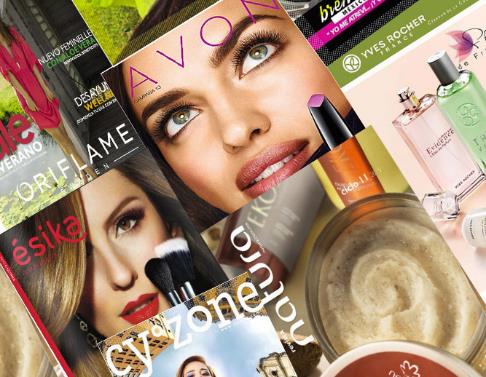 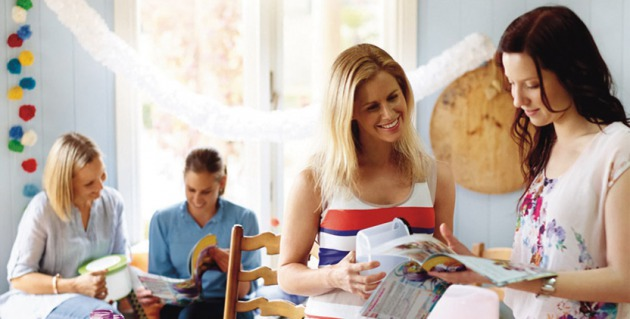 Trade Marketing
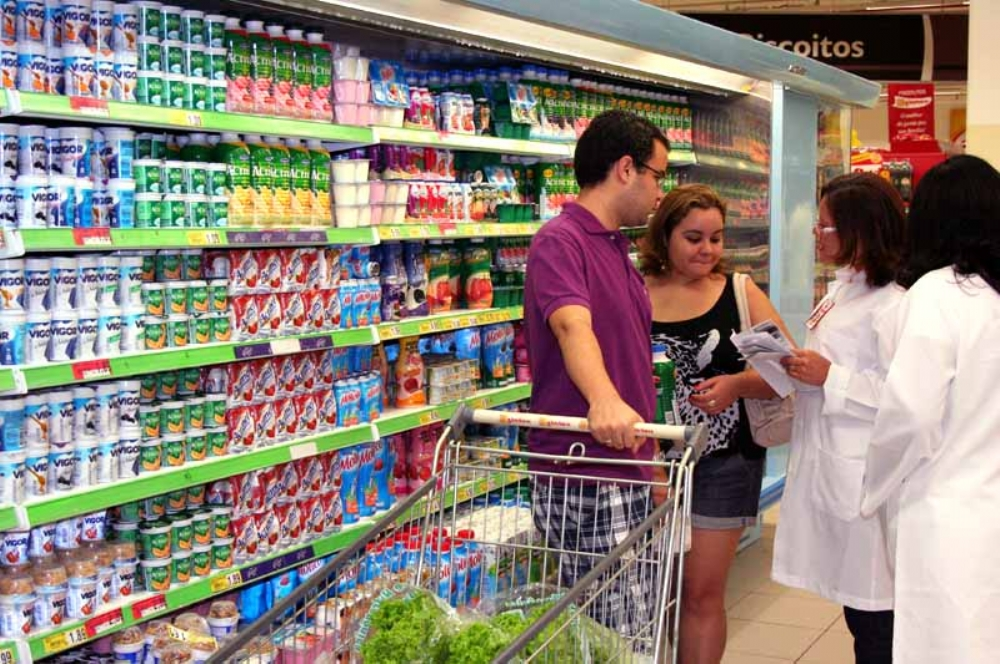 Actividades del Trade Marketing
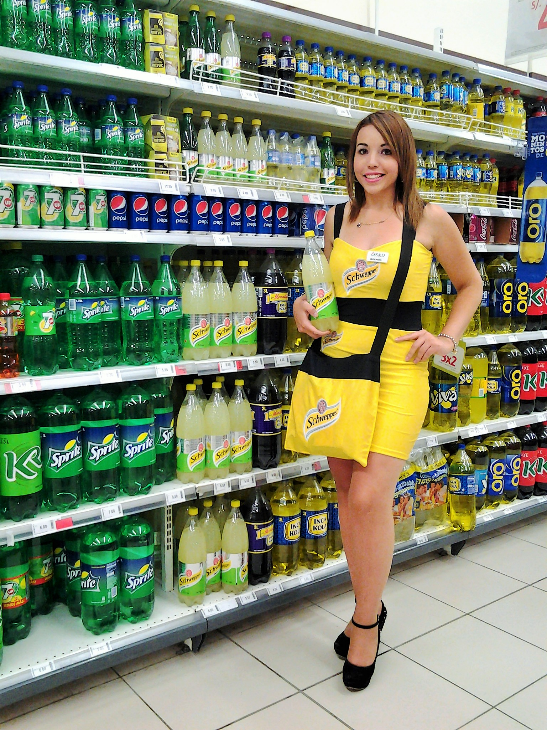 Cuidar la exhibición de los productos y llevar a cabo tareas relacionadas con merchandising que permitan crear estímulos favorables e influir en la decisión de compra de las personas.
Realizar actividades de impulso a través de promotoras que den a conocer el producto a los clientes y les brinden información sobre el mismo (actividades de impulso)
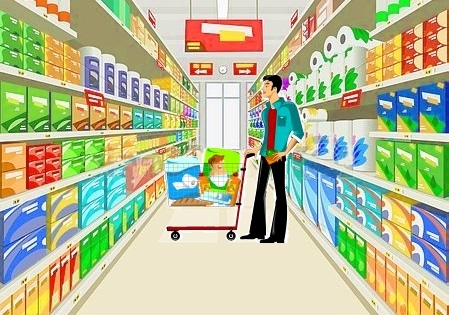 Actividades del Trade Marketing
Llevar a cabo activaciones y eventos promocionales que ayuden a crear experiencias de compra agradables para los clientes y les ayuden a las marcas a crear vínculos emocionales con ellos (fidelización).
Crear incentivos para lograr prueba de producto (tipo promociones, descuentos o concursos).
A partir de la colaboración con los distintos canales, obtener información sobre el mercado y los hábitos de consumo de los clientes. Así permite hacer mejoras en los productos al obtener feedback del mercado y tener un mejor conocimiento de la demanda que ayuda a hacer una mejor gestión de los inventarios.
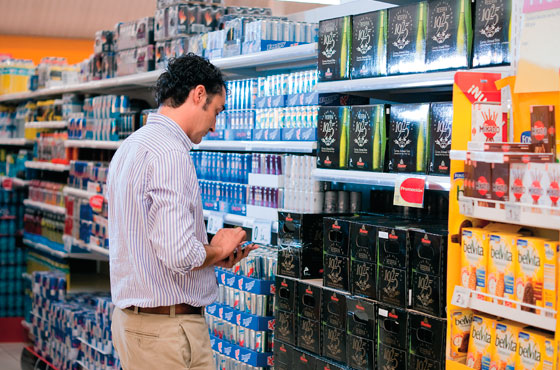 Actividades del Trade Marketing
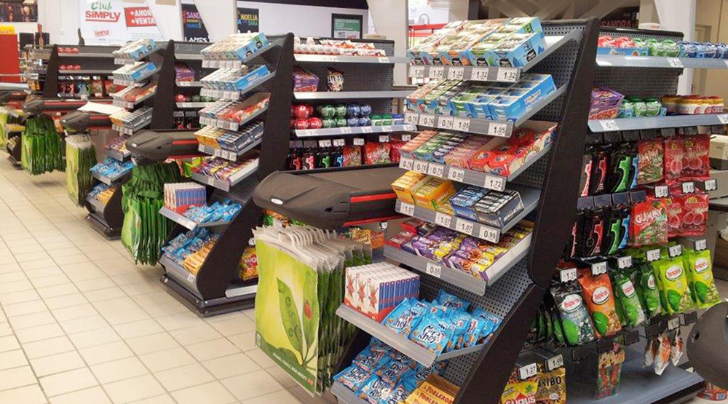 Establece mecanismos para aprovechar la compra por impulso (la cual tiene una incidencia importante en las ventas de los distribuidores minoristas) e incrementa la transacción promedio de los compradores a través de la creación de combos o paquetes.
Se encarga de manejar las políticas de precios establecidas para los canales.
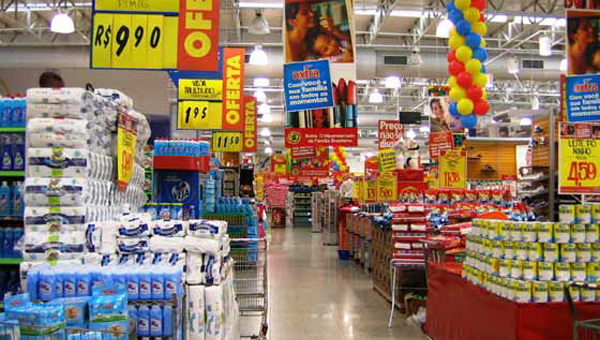 Category Management
El área de Category Management también es conocida como Administración de Categorías: “Los socios comerciales retailer y proveedor colaboran en un proceso continuo para determinar el punto óptimo en precio, promoción, acomodo en anaquel y surtido para maximizar la rentabilidad y la satisfacción del shopper.”
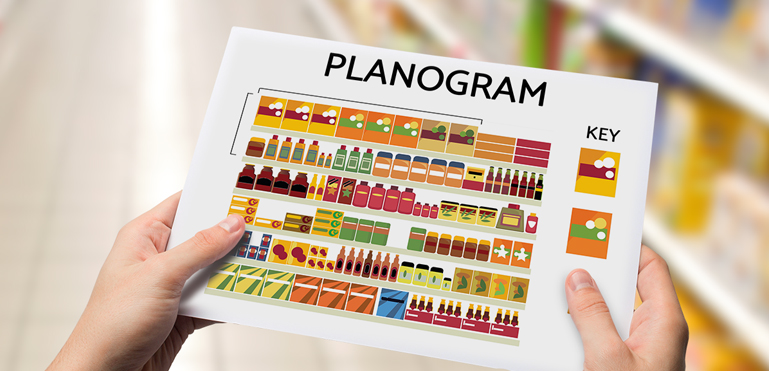 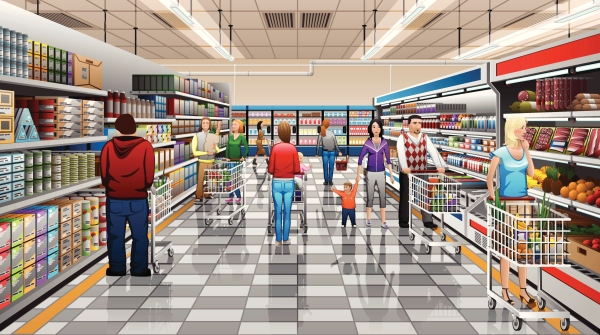 Category Management
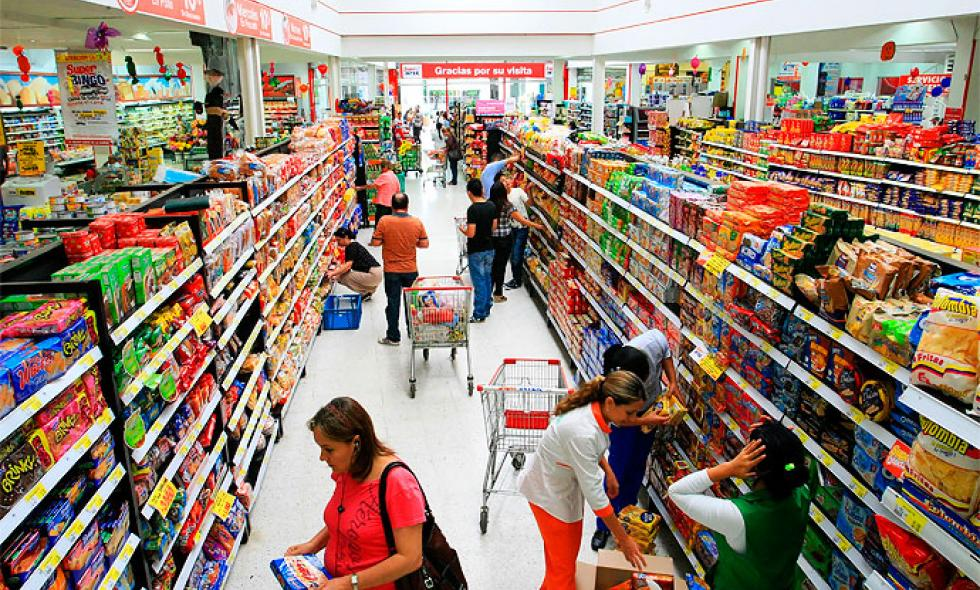 Estrategia de Canales de Distribución
Canales de marketing y administración de la cadena de suministro
Naturaleza e importancia de los canales de marketing
Pocos productores venden sus bienes directamente a los usuarios finales. En vez de eso, usan intermediarios para llevar sus productos al mercado. 
Tratan de crear un canal de marketing (o canal de distribución) —un conjunto de organizaciones independientes que participan en el proceso de poner un producto o servicio a disposición del consumidor o de un usuario industrial.
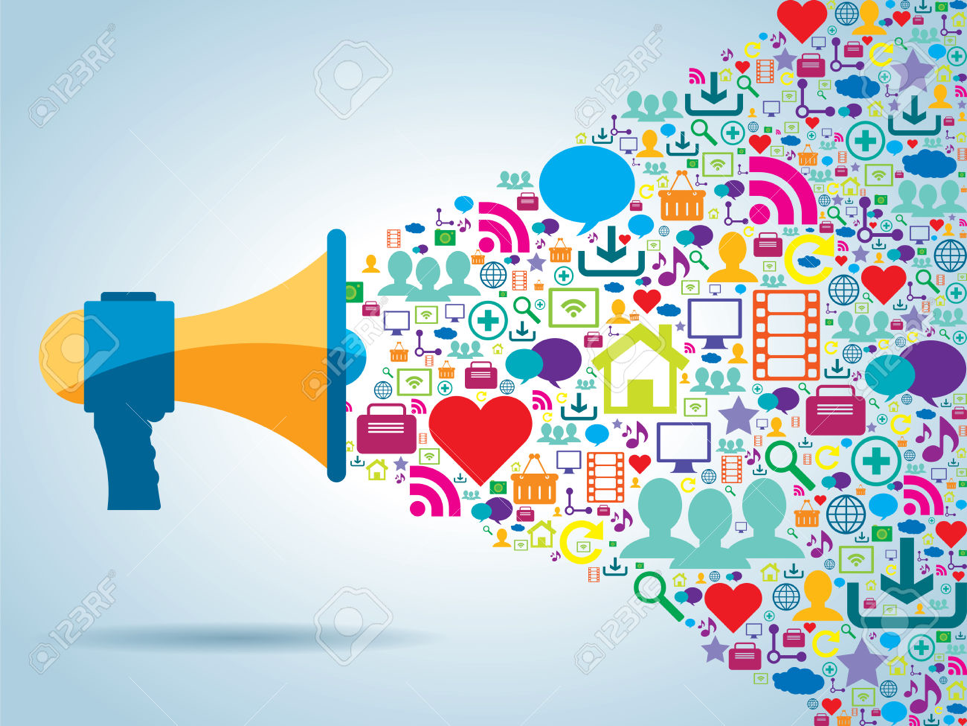 La Estrategia de Comunicación